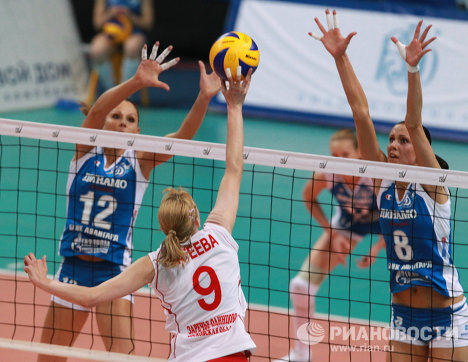 Кобзева 240-361-764
Волейбол
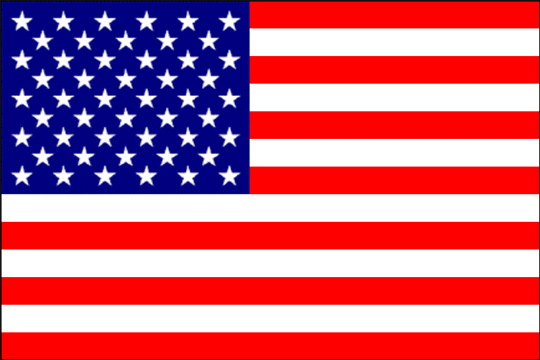 ВОЛЕЙБОЛ  «в переводе с английского означает летающий мяч»).Впервые играть в волейбол начали в Соединенных Штатах Америки в 1895 г., основная идея в том, чтобы играющие ударяли по мячу руками, заставляй его перелетать через сетку. В 1897 году были разработаны спортивные правила этой игры.
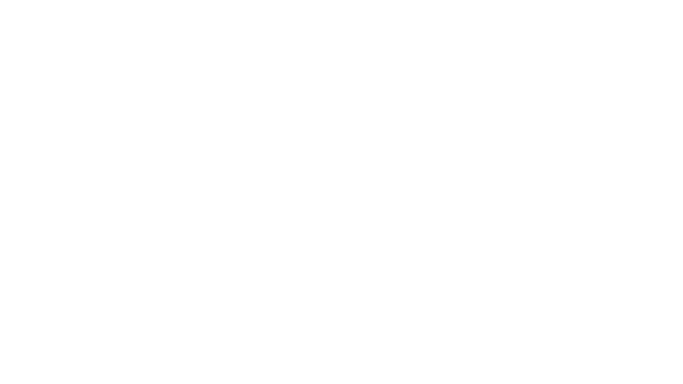 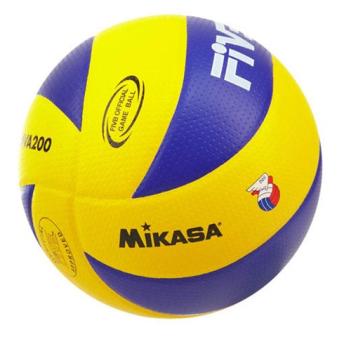 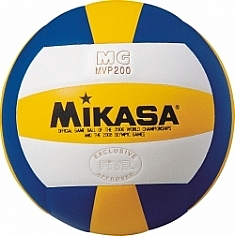 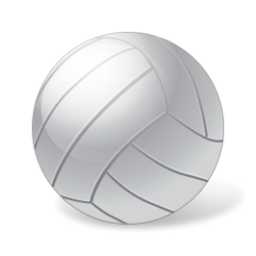 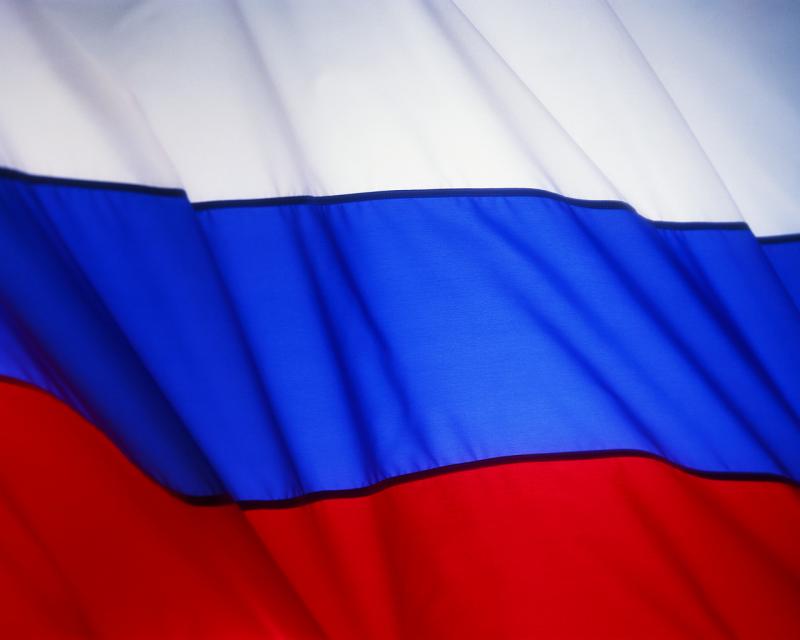 Официальной датой рождения волейбола в России считается 28 июня 1923
ВОЛЕЙБОЛ - командная спортивная игра с мячом. Цель игры – ударами рук направить мяч через сетку на сторону другой команды и там приземлить или заставить соперника отбить его с нарушением правил.
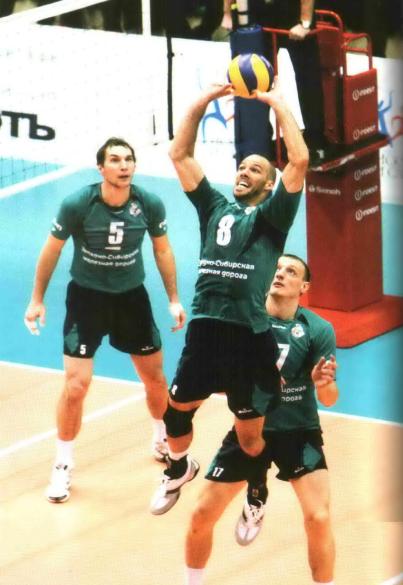 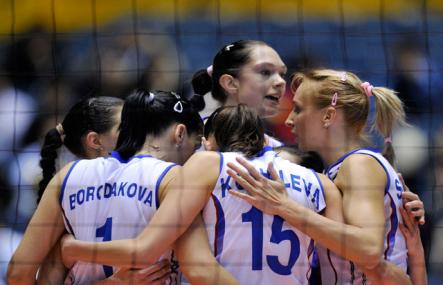 Игровая площадка
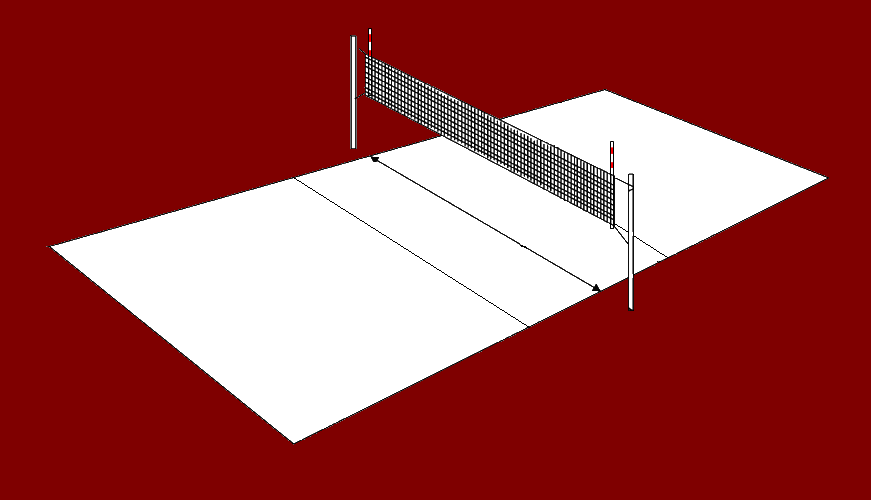 Средняя линия
Лицевые линии
Боковые линии
Свободная зона
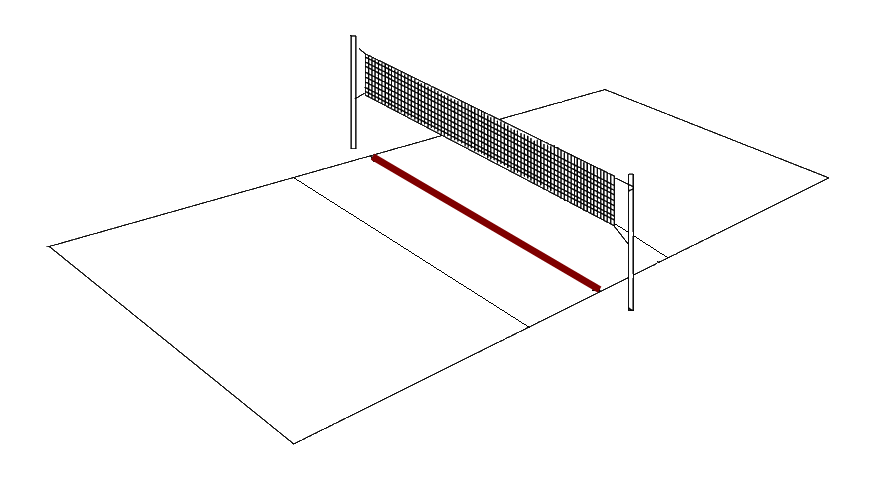 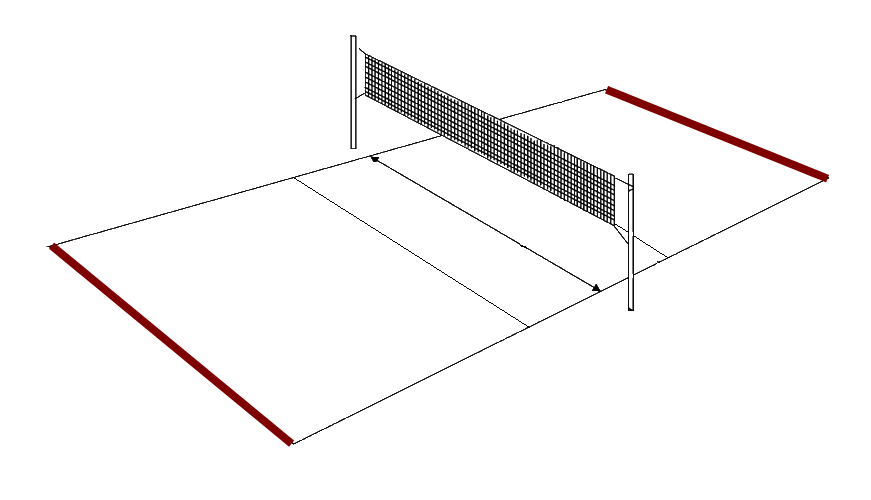 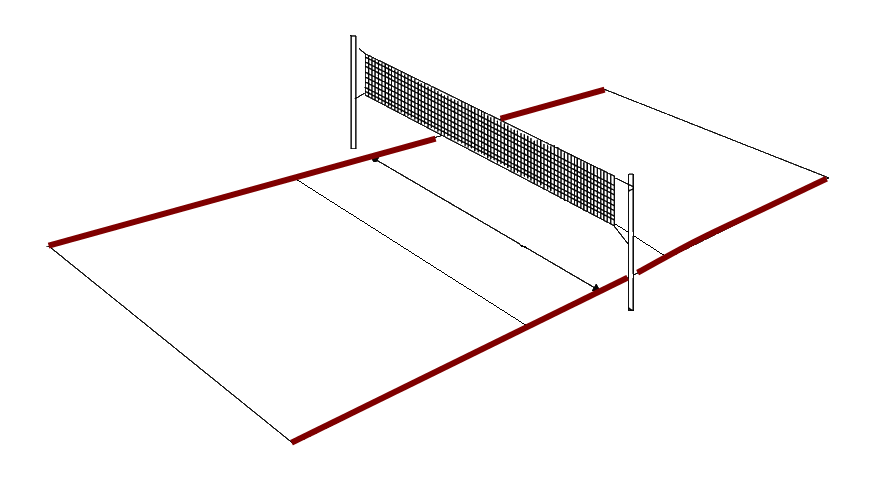 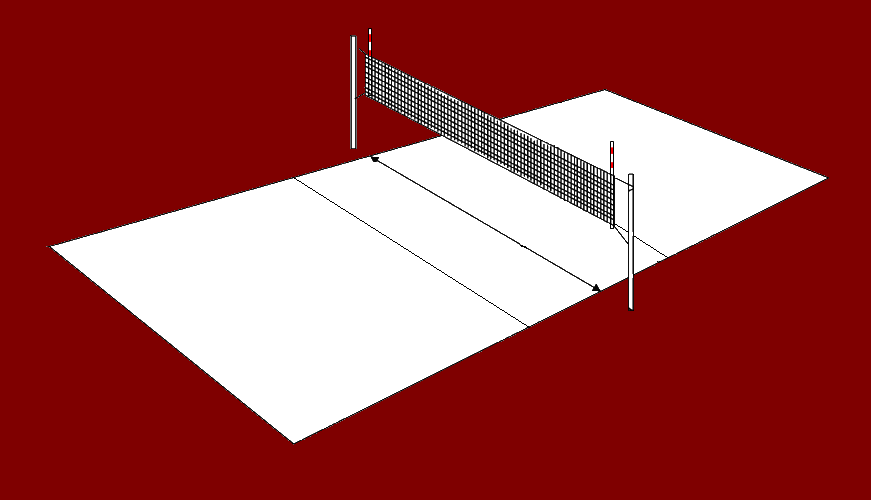 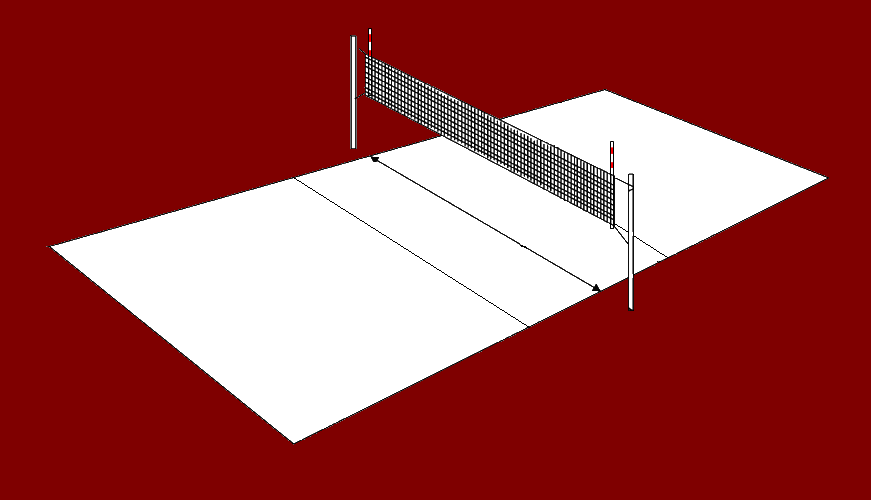 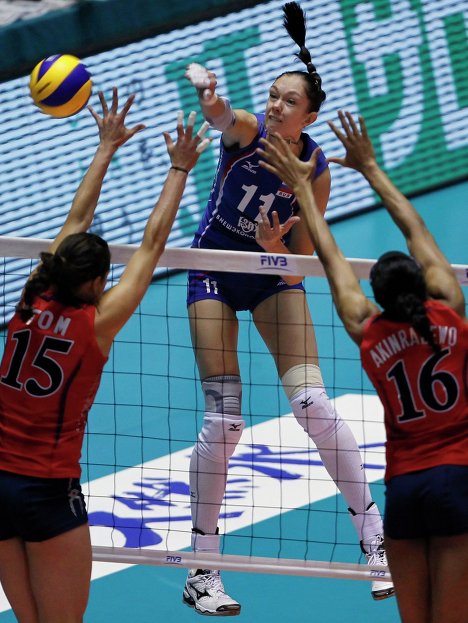 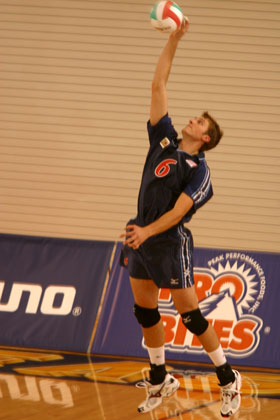 Экипировка
Позиции и переходы игроков
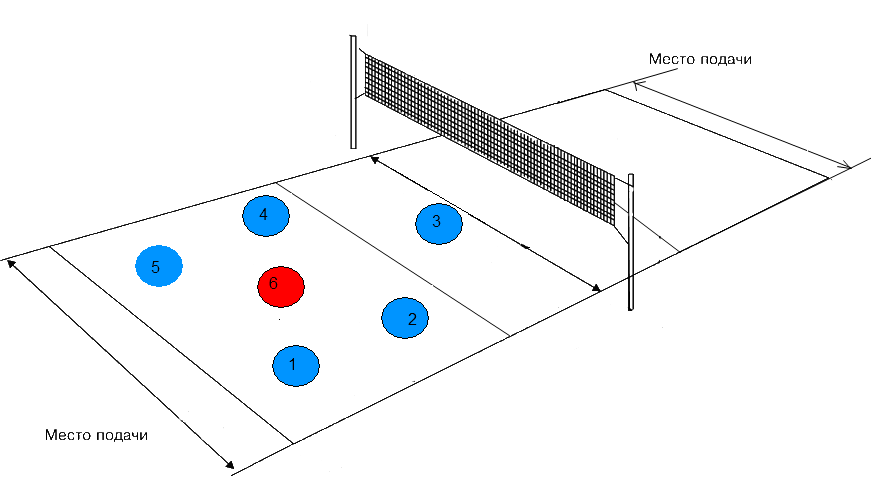 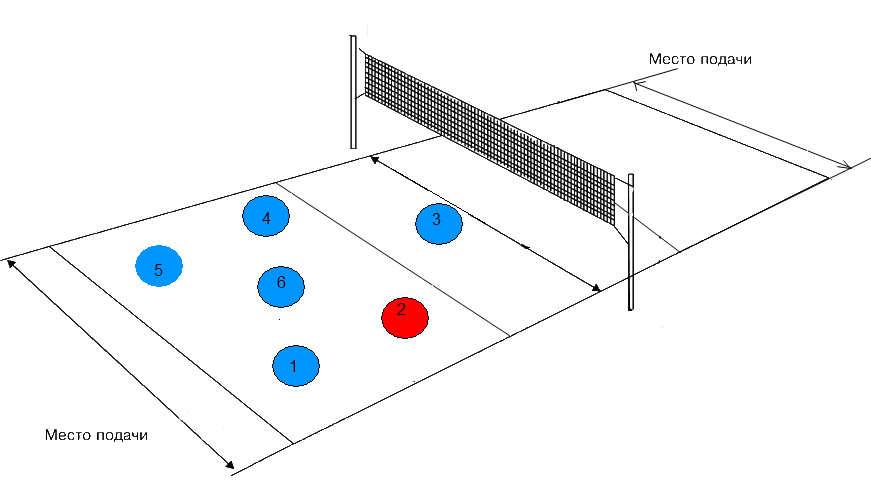 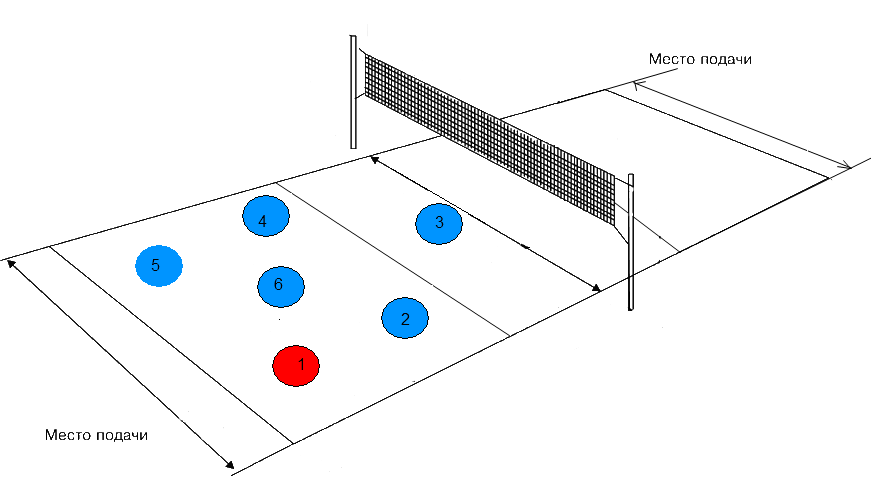 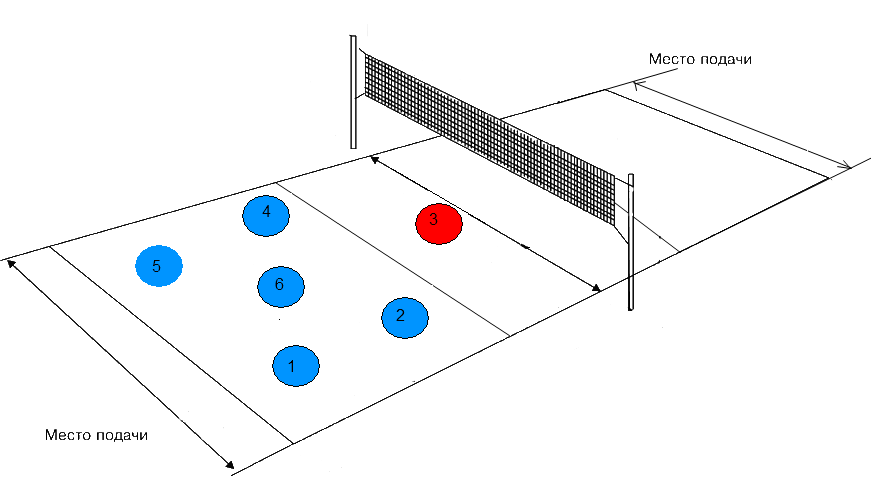 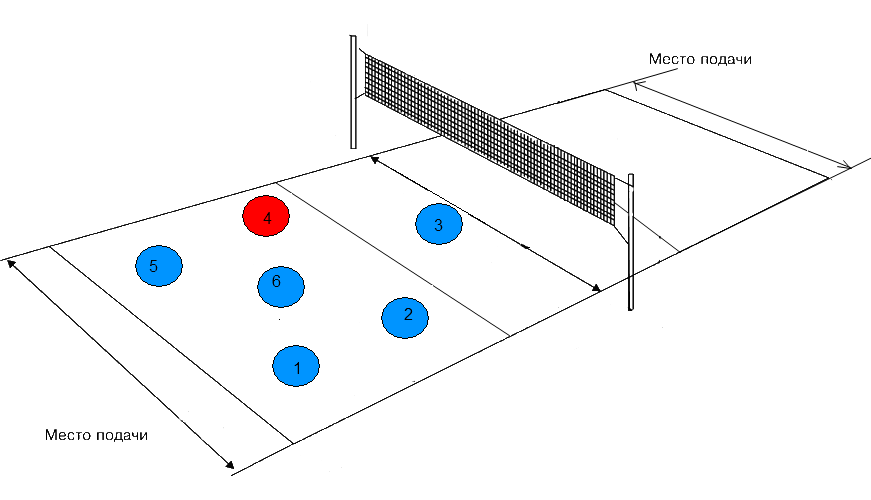 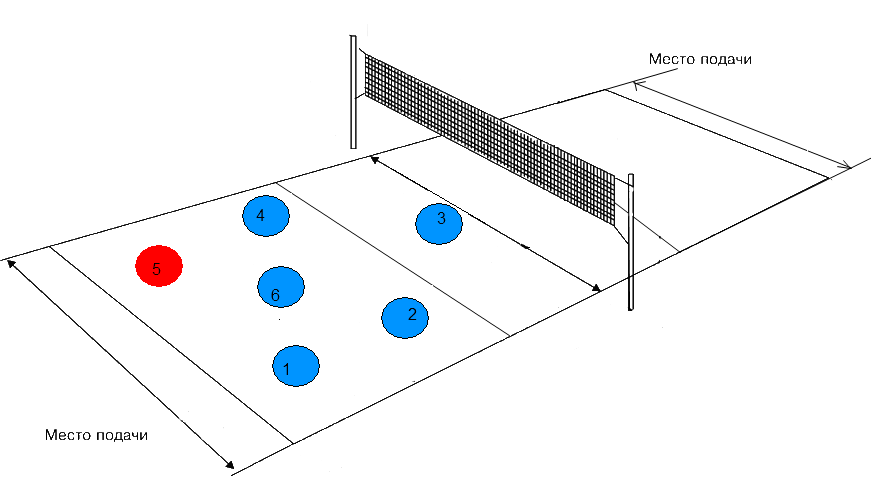 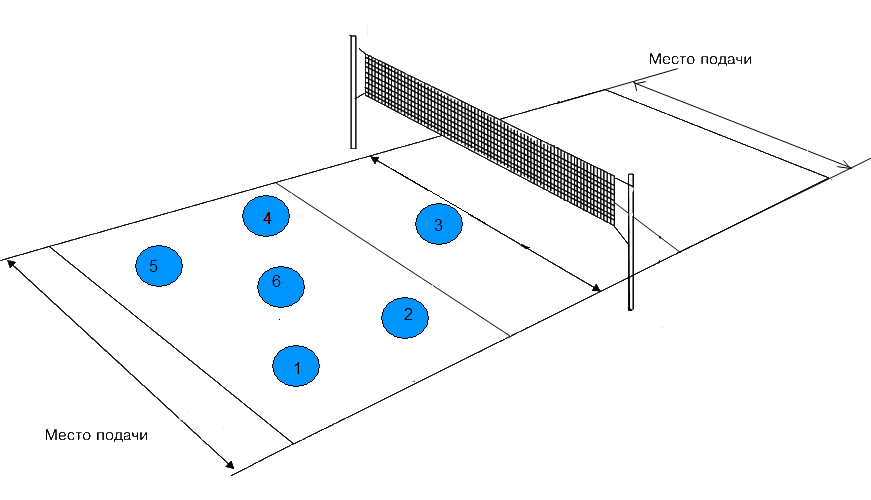 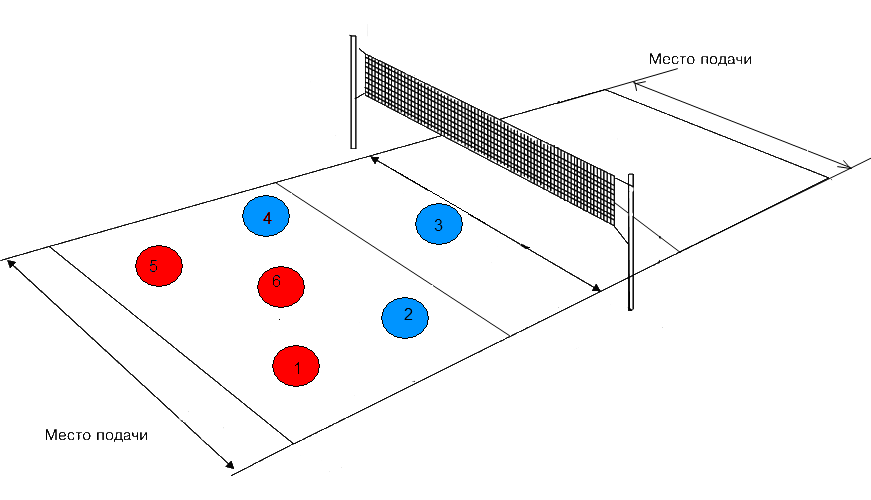 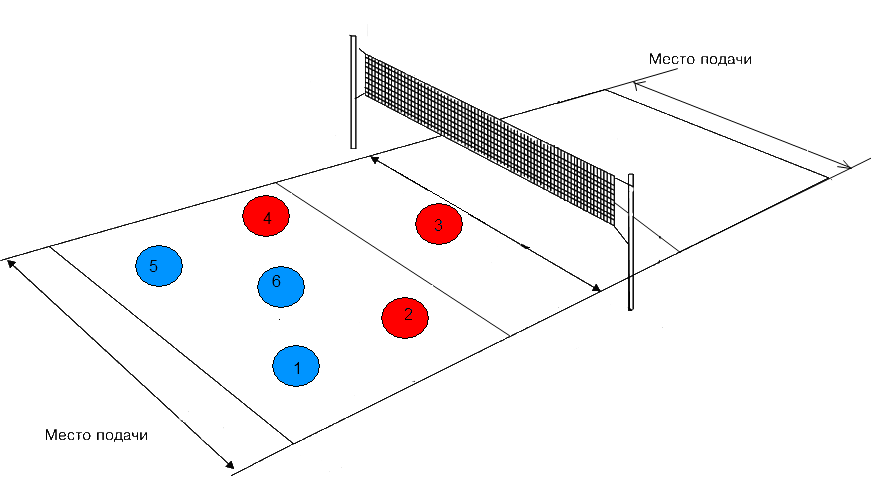 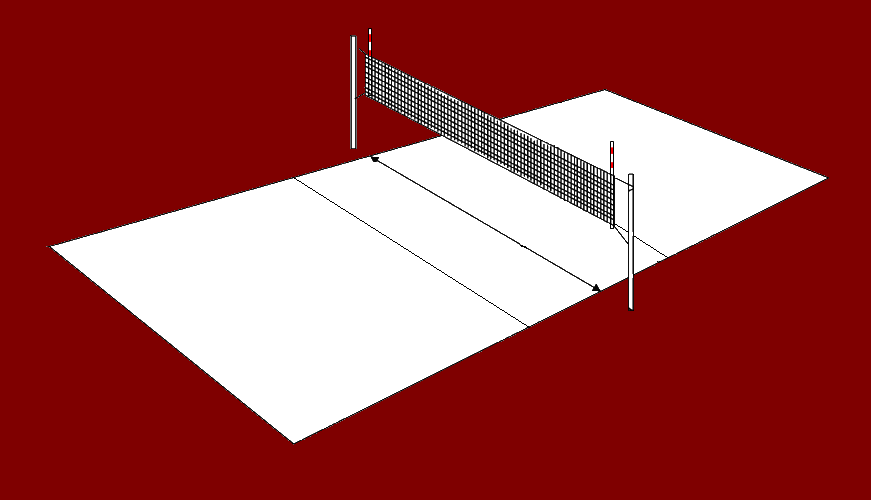 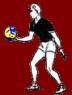 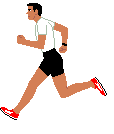 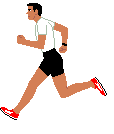 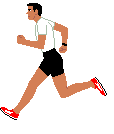 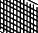 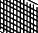 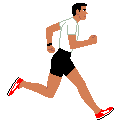 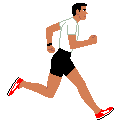 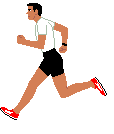 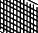 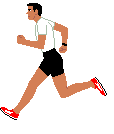 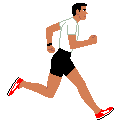 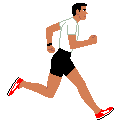 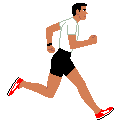 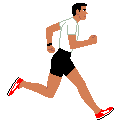 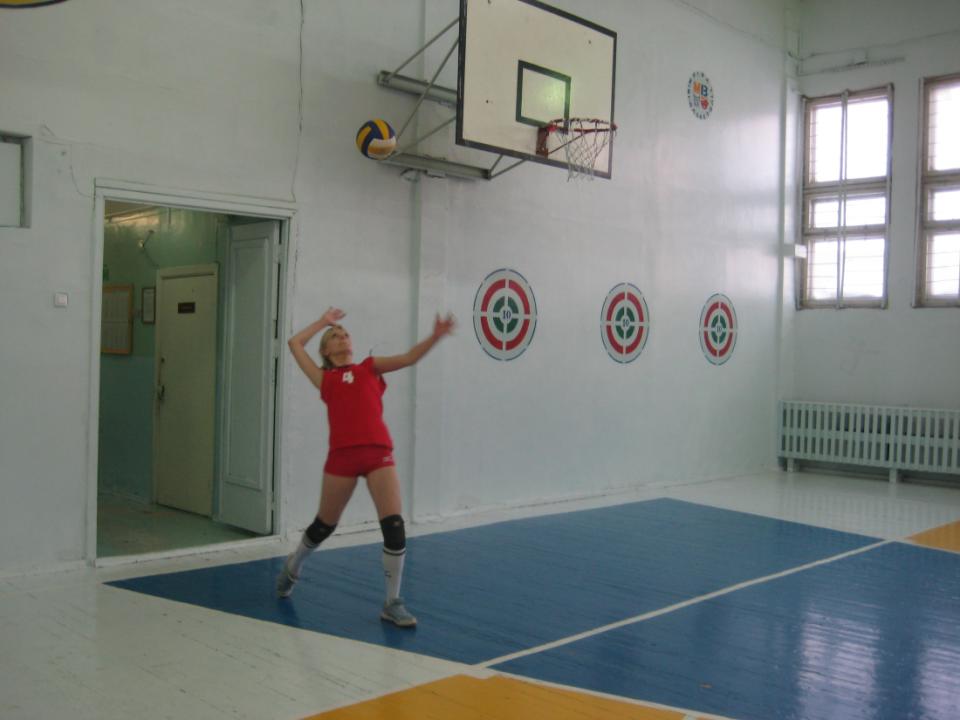 Подача производится из зоны подачи за лицевой линией площадки ударом по мячу кистью после того, как мяч был подброшен.
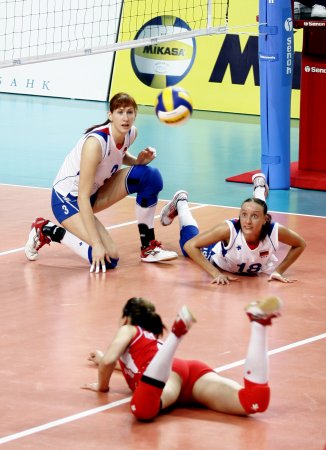 Команда получает очко и право на подачу, если соперник не сумел отбить мяч (и тот коснулся пола), не перекинул мяч обратно через сетку за три касания или сделал это с нарушением правил.
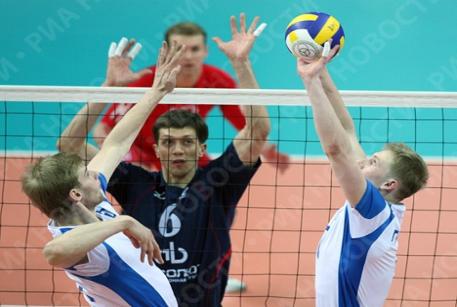 Правила.1. При подаче или розыгрыше, если мяч касается об сетку, ошибкой это не считается. 2. Во время подачи обе команды должны быть в площадке, кроме подающего.3. Сеть специально трогать нельзя, так как это засчитается ошибкой и мяч перейдет противоположной команде.4. Волейбол является честной игрой и если во время игры вы совершили ошибку, нужно поднять руку, если этого не заметил судья.5. Мяч, который был направлен в аут с подачи, является ошибкой и будет направлен другой команде и с 1 очком выигрыша.6. Во время игры вы не имеете право выражать ругательства или предъявлять претензии судье, за это вас могут удалить с поля. Только лишь капитан может подойти и задать интересующий вопрос, который вызвал спорную ситуацию.7. Не забываем, что любой вид спорта требует тщательной разминки. Так как мышцы и организм в целом нужно разогреть и подготовить, что бы не возникали травмы.8. К каждой тренировке нужно относиться с полной серьезностью, так как от этого зависит результат командной игры.
Развитие всех качества необходимо для игры в волейбол, но основными являются:СилаБыстротаЛовкость
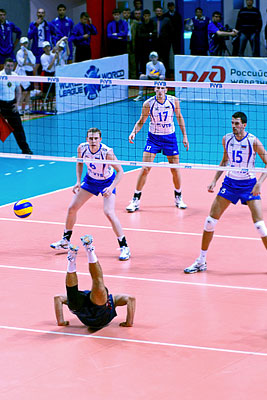 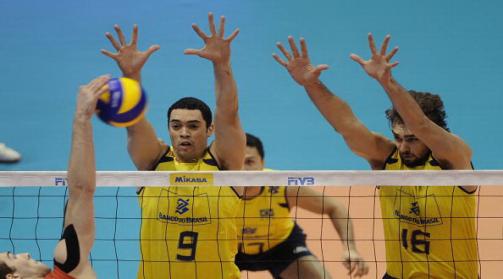 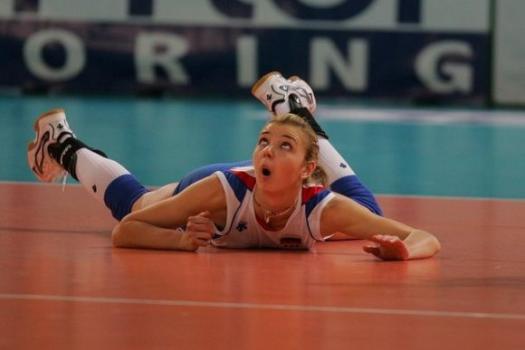 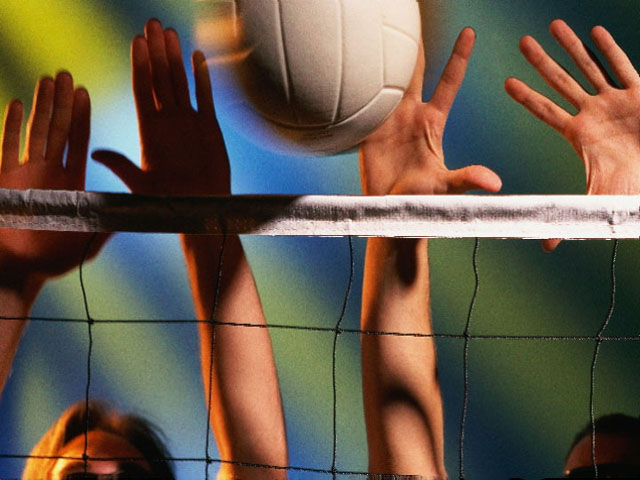 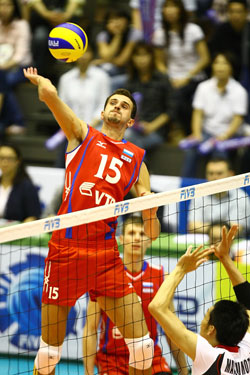 Удачи вам в освоении и совершенствовании игры в волейбол.
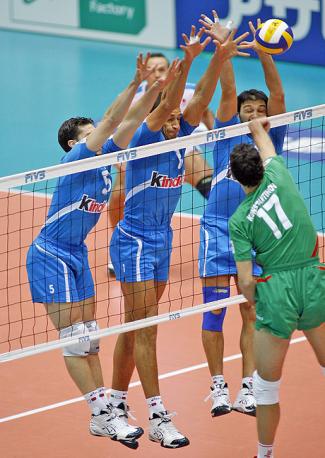 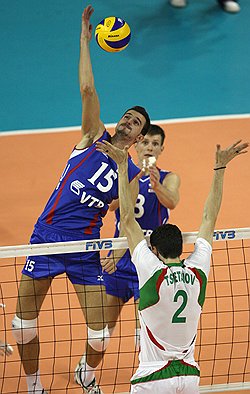 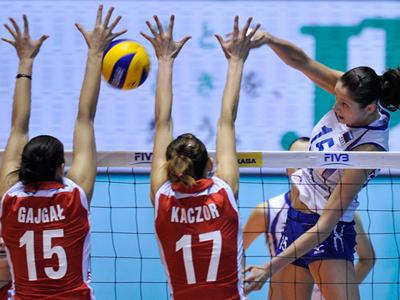